Фронтальное занятие по развитию речи с детьми логопедической подготовительной к школе группы
Составление рассказа 
по картине В.Н. Бакшеева 
«Голубая весна»
Степахина Людмила Александровна, 
учитель –логопед  МДОУ « Детский сад  № 24 г.Рязани
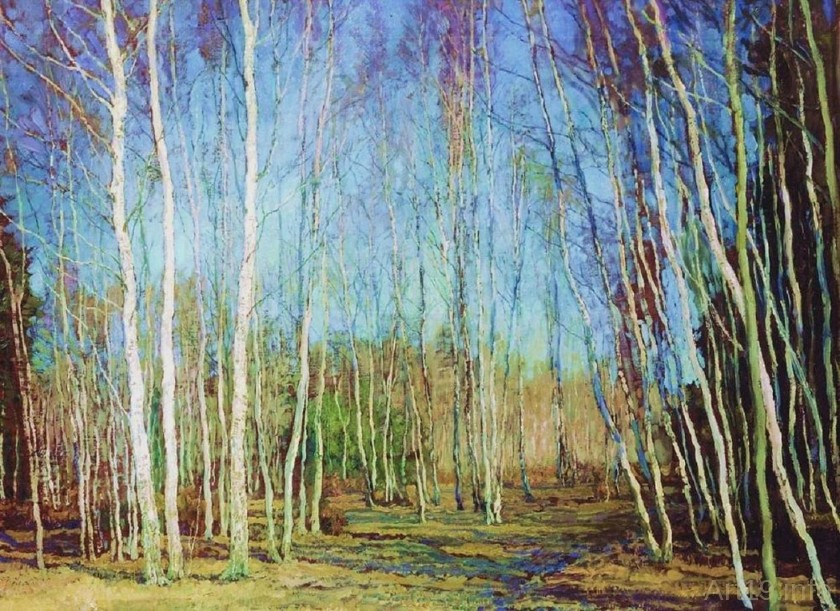